Razlomci u geografiji
U Ciudad de Mexico u najvećem gradu Meksika živi 1/5 od 100 milijuna stanovnika
Udio kopna i mora
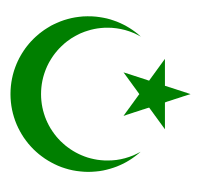 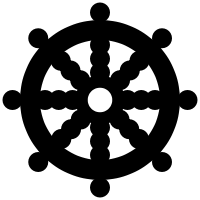 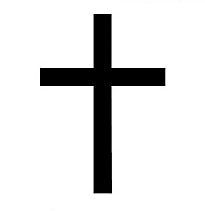 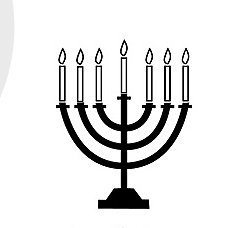 Vodene površine na Zemlji ima 5/7
Atlantski ocean zauzima oko ¼  vodene površine, Tihi ocean zauzima oko ½  površine,a Indijski oko 1/5 vodene površine
Na Tihi ocean otpada ½ površine svih voda na Zemlji, a na Atlantski ocean 1/3, a na Indijski 1/5 površine
Na otvorena mora otpada 22/25 površine mora 
Najviše rubnih mora ima Atlantsko ocean, i to 7 ½ ukupne površine rubnih mora a najmanje Indijski ocean 100/321